Thứ  ngày  tháng 3 năm 2022
Khởi động: Vẽ cảm xúc khuân mặt của em hôm nay.
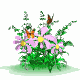 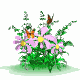 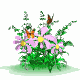 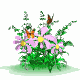 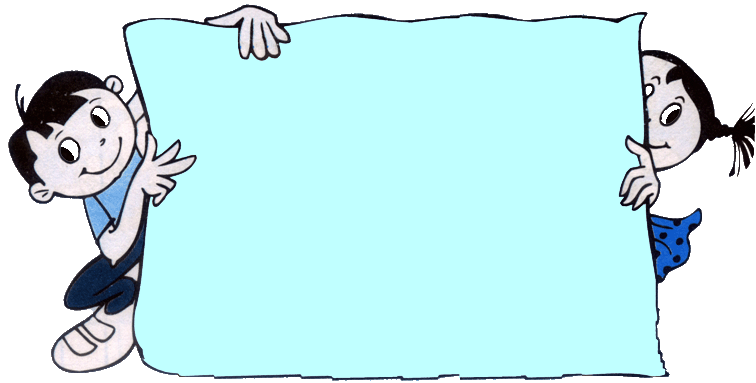 Môn : Mĩ Thuật
Chủ đề :  ĐỒ CHƠI THÚ VỊ
Bài 1: Khuân mặt ngộ nghĩnh
( Tiết 1)
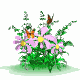 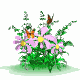 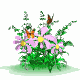 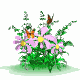 1. Khám phá: Khám phá hình các khuân mặt
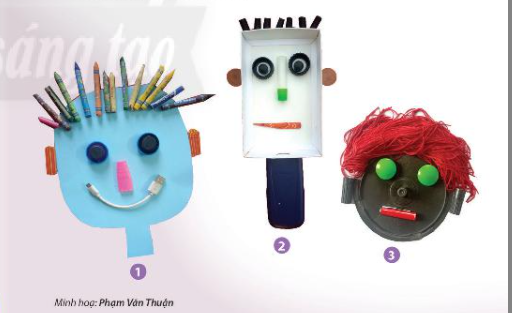 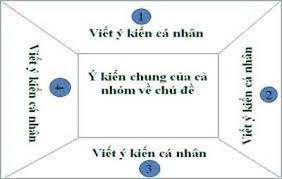 2. Kiến tạo kiến thức- kĩ năng:
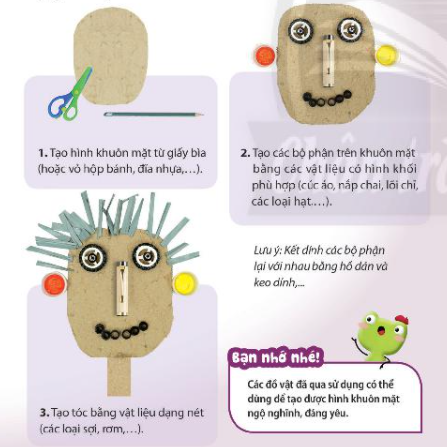 + Nêu cách tạo hình khuân mặt từ các vật liệu theo cách hiểu của em ?
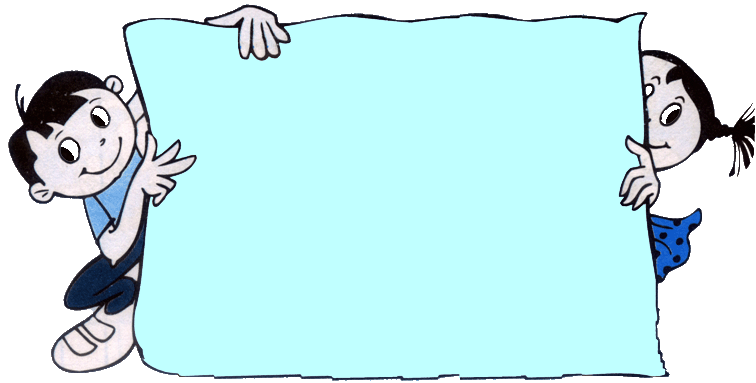 Môn : Mĩ Thuật
Bài 1: Khuân mặt ngộ nghĩnh
( Tiết 2)
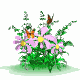 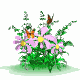 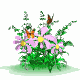 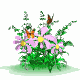 3. Luyện tập- sáng tạo:
Bài tập: Em hãy tạo hình 1 khuân mặt từ vật liệu tìm được theo ý thích.
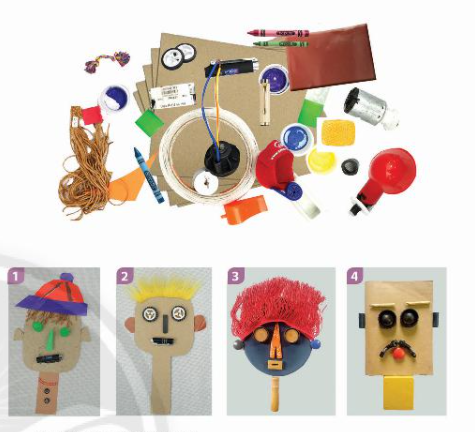 4. Phân tích- đánh giá: Trưng bày sản phẩm và chia sẻ
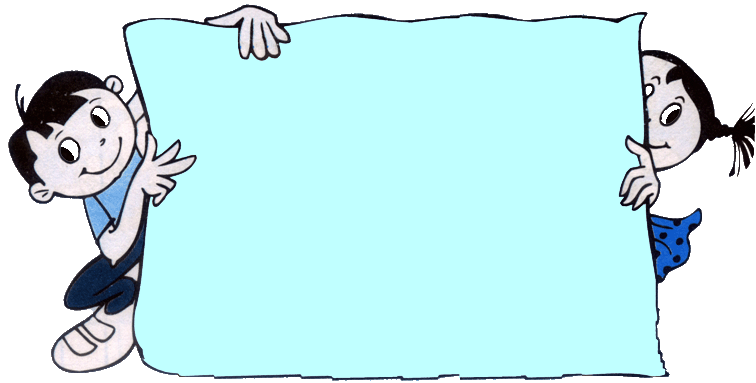 + Mô tả về khuân mặt em đa tạo hình được?
+ Em ấn tượng với khuân mặt nào nhất? Vì sao?
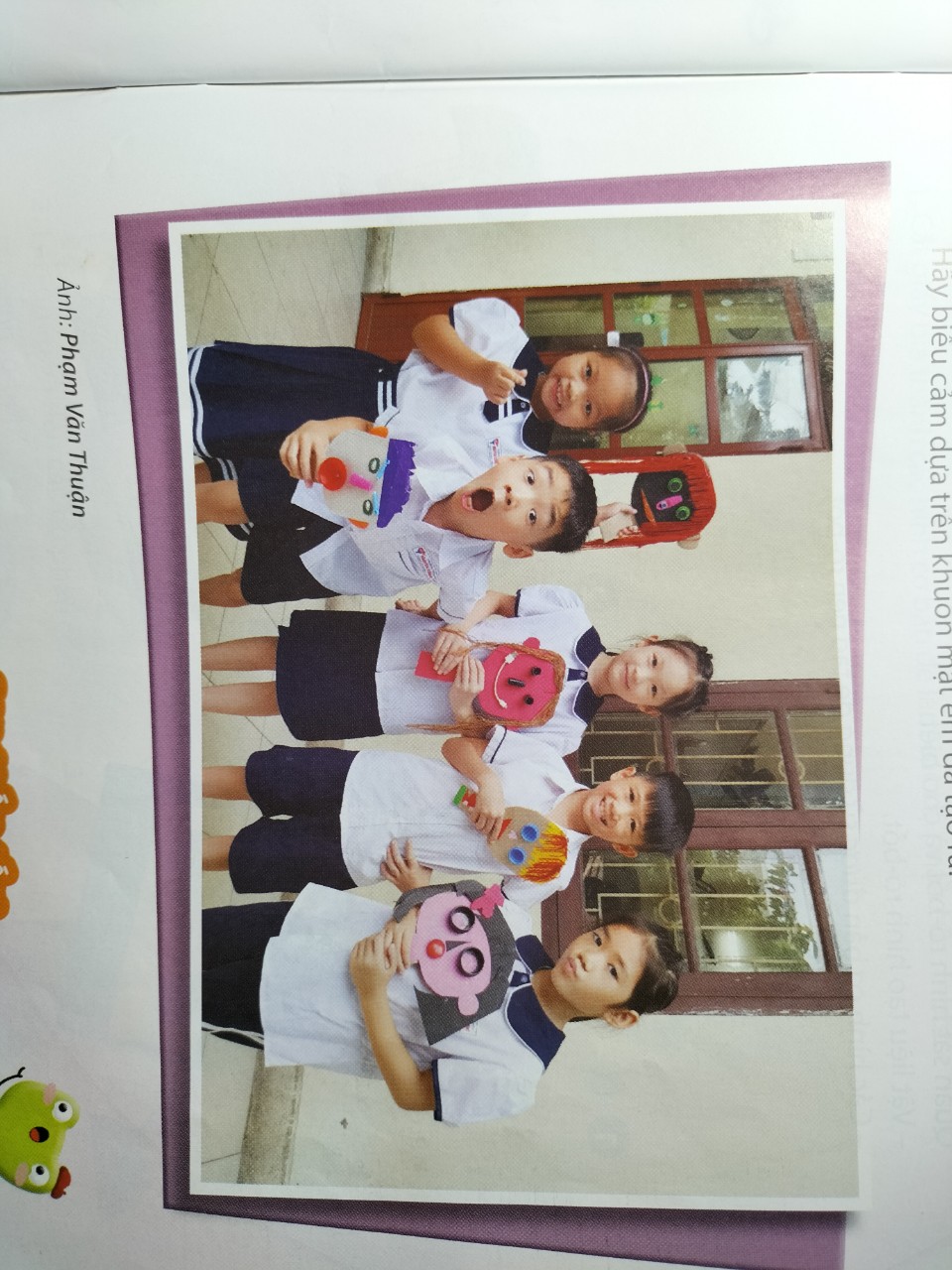 5. Vận dụng- phát triển:
Hãy biểu cảm dựa trên khuân mặt em đã tạo ra.